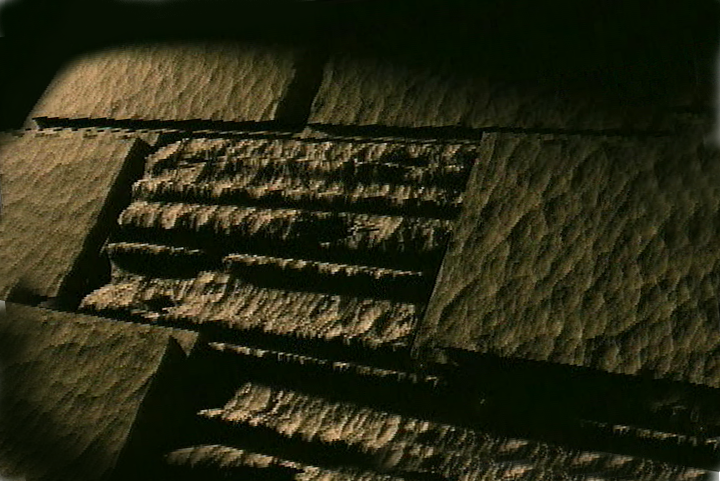 Ang Biblia . . . Pinasimple
The Bible…Basically Ministries International Inc. Fort Worth, Texas
www.biblebasically.com
7.5.03.
01
©2003 TBBMI
ANG BIBLIA… PINASIMPLE
®
IKA-ANIM NA BAHAGI
ANG “BUKAS NA BIBLIA”
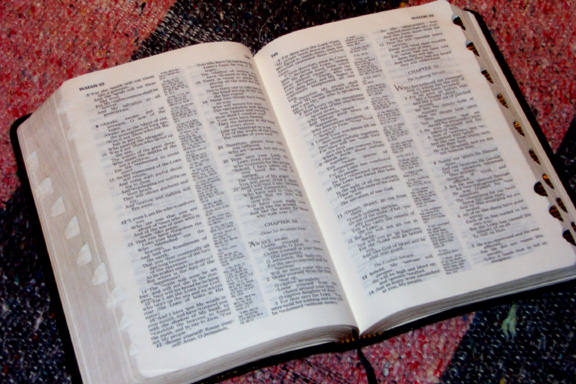 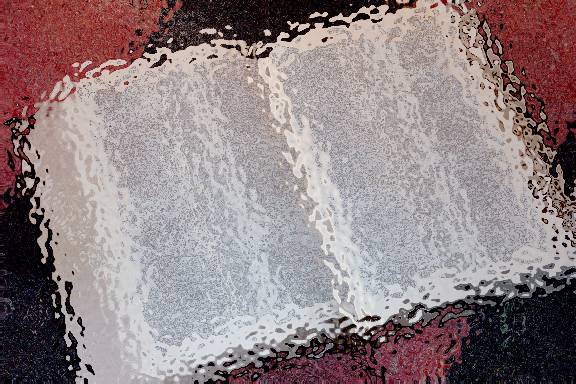 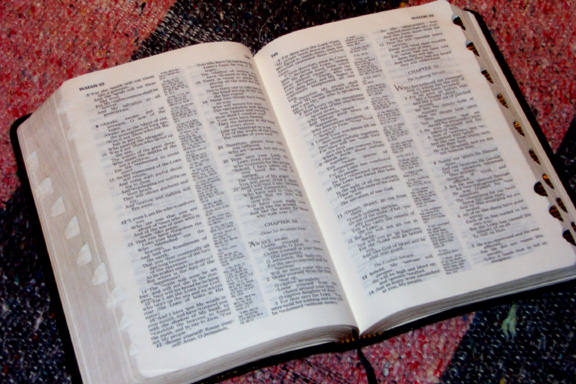 (Oo, ito ay isang MAAYOS na libro!)
9.65.06.
02
©2006 TBBMI
ATING
ANGKOPIN...
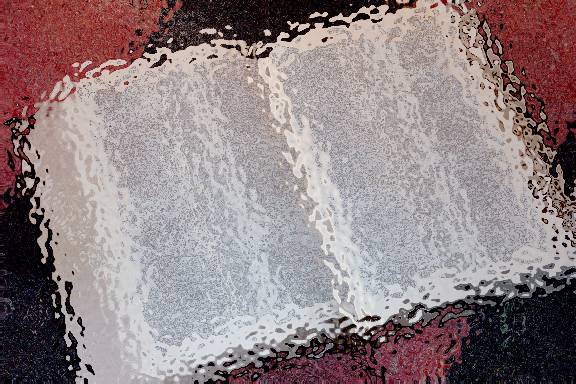 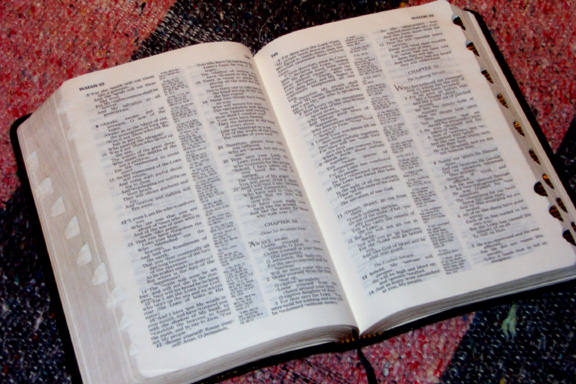 9.65.06.
03
©2006 TBBMI
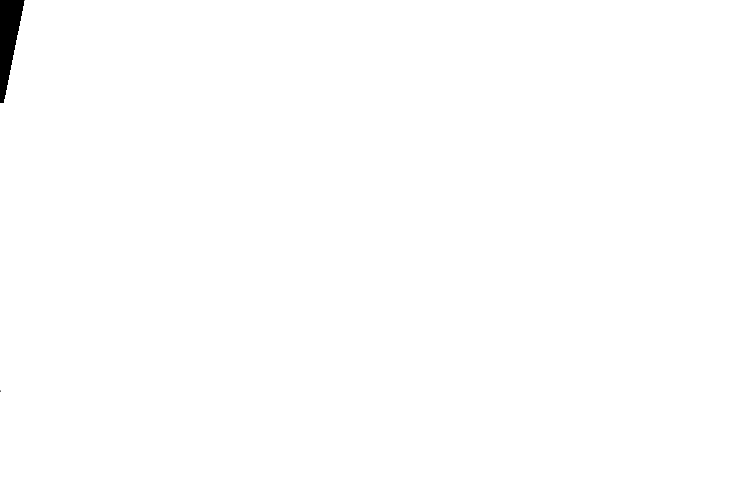 ANG “BUKAS”
NA BIBLIA
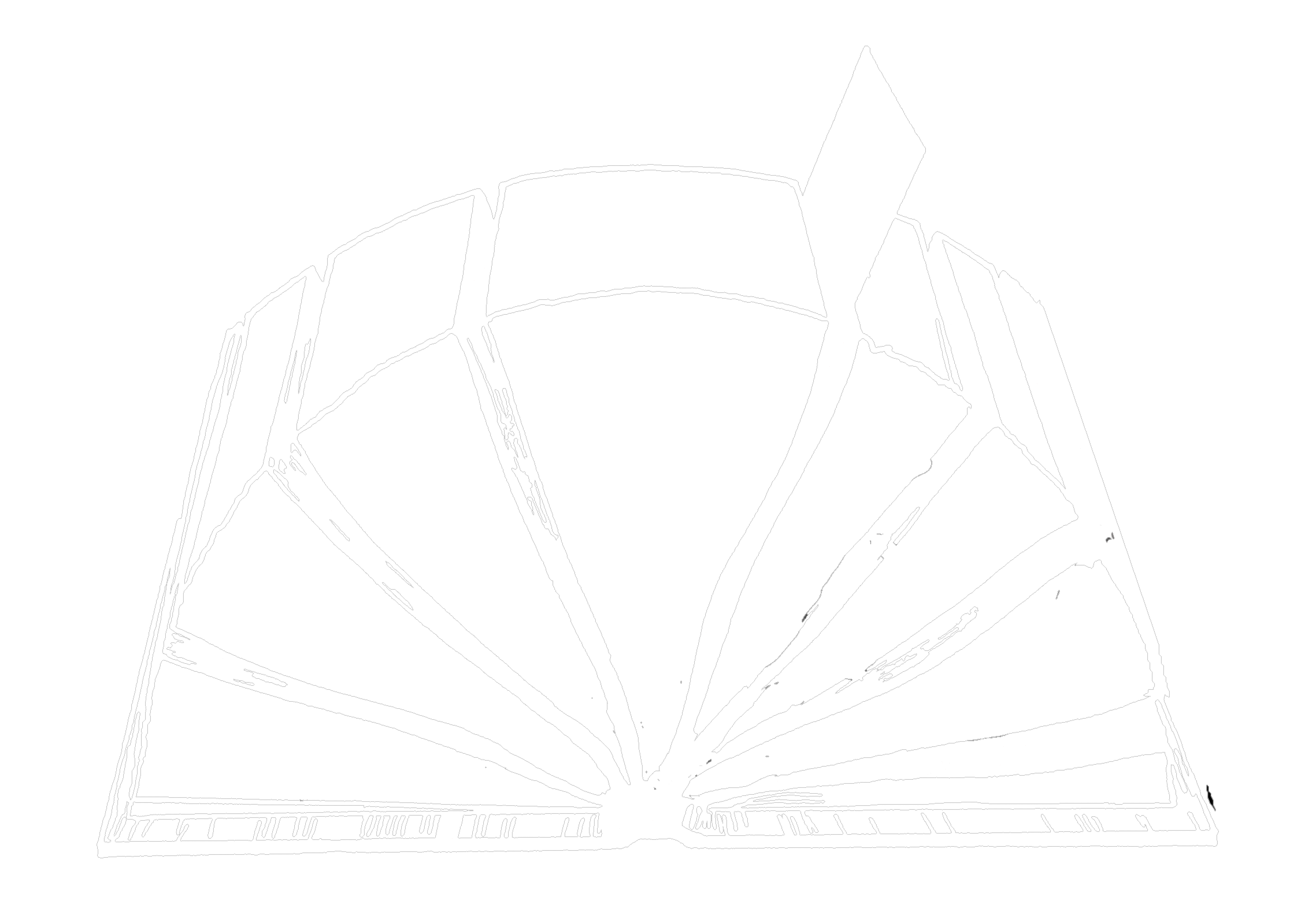 ANG MGA PANGKAT 
         	AT
	PIRA-PIRASO
Maayos...Progresibo…Walang tiyak na oras
A Ministry of ScriptureTechnologies International
2
9.65.06.
04
©2006 TBBMI
A
B
“       ”
“       ”
D(OT)
D(NT)
C
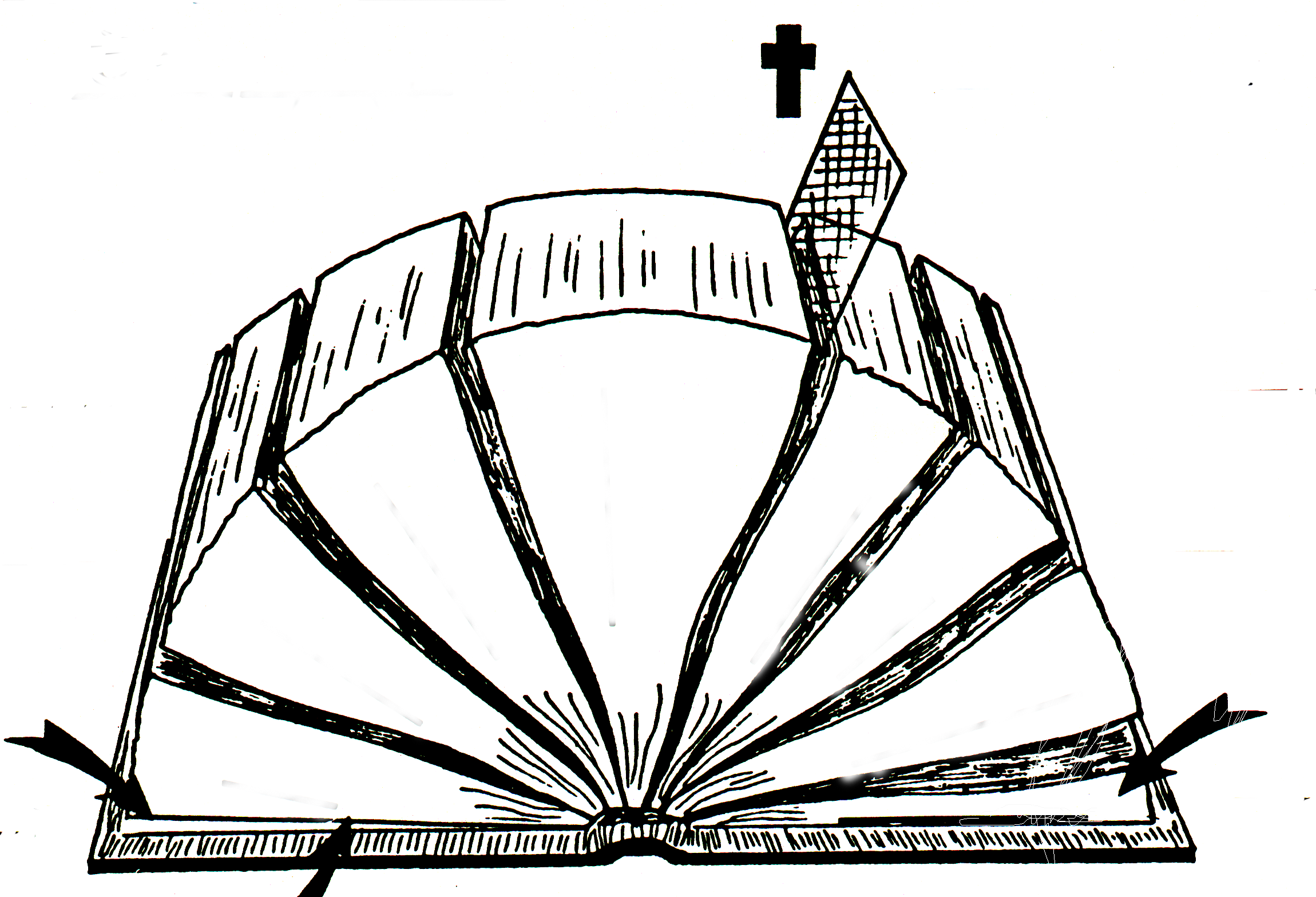 IISANG TEMA:
“       ”
“       ”
E(NT)
E(OT)
F(NT)
F(OT)
4
5
3
/
/
G(NT)
G(OT)
6
2
7
1
8
H(OT)
H(NT)
2 
1
J
I(OT)
06-06
Ang “Bukas” na Biblia
©TBBBI
TULONG SA 
PAG-AARAL #18
©2006 TBBMI
©2006 TBBMI
06-
9.65.06.
05
4
4
ANG               BAGONG   KWENTO
ANG                 LUMANG      KWENTO
4
3
5
6
2
7
1
8
5
Ang “Bukas” na Biblia
06
ANG               BAGONG   KWENTO
ANG                 LUMANG      KWENTO
4
3
5
6
2
7
1
8
Ang “Bukas” na Biblia
07
ANG               BAGONG   KWENTO
ANG                 LUMANG      KWENTO
4
3
5
6
2
7
1
8
Ang “Bukas” na Biblia
4
08
ANG               BAGONG   KWENTO
ANG                 LUMANG      KWENTO
4
3
5
6
EVANGELIO
2
7
1
8
BATAS
ANG UMPISANG DOKUMENTO
Ang “Bukas” na Biblia
3
09
What follows? A body of writing!
Anong Sumunod? Isang katawan ng pagsusulat!
ANG               BAGONG   KWENTO
ANG                 LUMANG      KWENTO
4
3
5
6
EVANGELIO
2
GAWA
7
KASAYSAYAN
1
8
BATAS
Ang “Bukas” na Biblia
4
10
ANG               BAGONG   KWENTO
ANG                 LUMANG      KWENTO
4
3
5
6
EVANGELIO
2
GAWA
MGA TULA
7
KASAYSAYAN
1
MGA SULAT
8
BATAS
Ang “Bukas” na Biblia
3
11
ANG               BAGONG   KWENTO
ANG                 LUMANG      KWENTO
4
3
5
6
EVANGELIO
2
MGA PROPETA
GAWA
MGA TULA
7
KASAYSAYAN
1
MGA SULAT
8
BATAS
APOCALIPSIS
Ang “Bukas” na Biblia
2
12
ANG               BAGONG   KWENTO
ANG                 LUMANG      KWENTO
4
3
5
EVANGELIO
6
MGA PROPETA
2
GAWA
MGA TULA
7
KASAYSAYAN
1
MGA SULAT
8
BATAS
APOCALIPSIS
4
Ang “Bukas” na Biblia
13
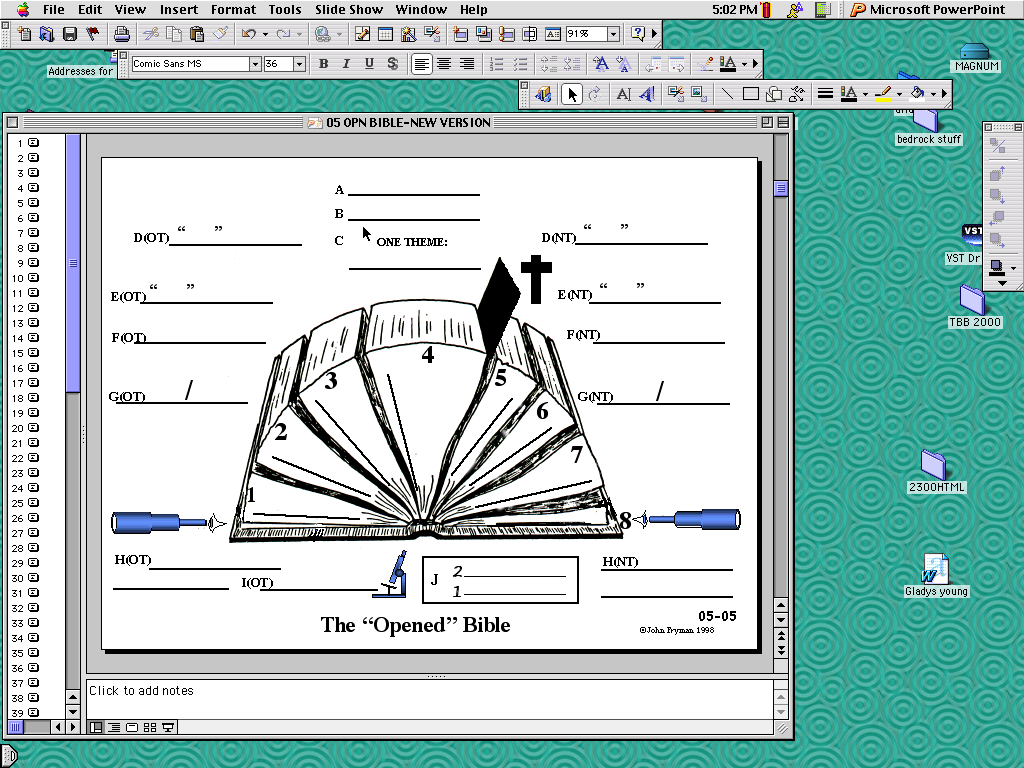 EVANGELIO
MGA  PROPETA
GAWA
MGA TULA
KASAYSAYAN
MGA SULAT
BATAS
APOCALIPSIS
1600 taon
LINYANG A & B
40 manunulat
IBA-IBANG TAO
MGA LIDER NG MILITAR
NEGOSYANTE
MGA MANUNULA
4
PARI
3
5
MGA HARI
6
2
HARDINERO
BANGKERO
7
1
8
Ang “Bukas” na Biblia
4
14
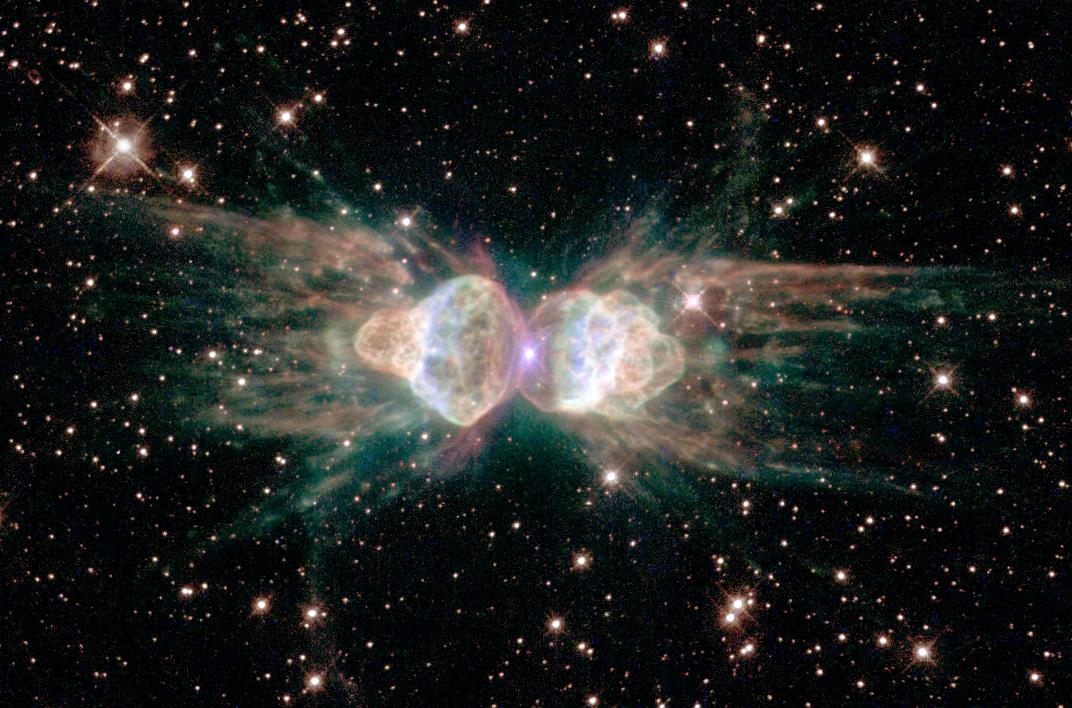 KALUWALHATIAN NG DIYOS
EVANGELIO
MGA PROPETA
GAWA
MGA TULA
KASAYSAYAN
MGA SULAT
BATAS
APOCALIPSIS
1600 na taon
40 na manunulat
ISANG TEMA:
LINYANG C
Ang Kaluwalhatian ng 	Diyos
4
3
5
6
2
7
1
8
2
2
Ang “Bukas” na Biblia
9.65.06.
15
© 2006 TBBMI
Lumang Kontrata… Bagong Kontrata
EVANGELIO
Lumang kalooban ng Diyos…… Bagong kalooban ng Diyos
MGA PROPETA
GAWA
MGA TULA
KASAYSAYAN
MGA SULAT
BATAS
APOCALIPSIS
1600 na taon
40 na manunulat
“MATANDANG” 
Tipan
“BAGONG”  
Tipan
ISANG TEMA:
Kaluwalhatian ng Diyos
LINYANG D
Ang “Bukas” na Biblia
4
16
3 x 9 = 27
3 x 9 = 27
EVANGELIO
MGA PROPETA
GAWA
MGA TULA
KASAYSAYAN
MGA SULAT
BATAS
APOCALIPSIS
1600 na taon
40 na manunulat
“MATANDANG” 
Tipan
“BAGONG”  
Tipan
ISANG TEMA :
Kaluwalhatian ng Diyos
LINYANG E
“27” Aklat
“39” Aklat
Ang “Bukas” na Biblia
3
17
EVANGELIO
MGA PROPETA
GAWA
MGA TULA
KASAYSAYAN
MGA SULAT
BATAS
APOCALIPSIS
1600 na Taon
40 na manunulat
“MATANDANG” 
Tipan
“BAGONG”  
Tipan
ISANG TEMA:
Kaluwalhatian ng Diyos
“27” Aklat
“39” Aklat
LINYANG F
Hebreo
Griego
Ang “Bukas” na Biblia
2
18
EVANGELIO
MGA PROPETA
GAWA
MGA TULA
KASAYSAYAN
MGA SULAT
BATAS
APOCALIPSIS
1600 na taon
40 na manunulat
“MATANDANG” 
Tipan
“BAGONG”  
Tipan
ISANG TEMA:
Kaluwalhatian ng Diyos
“27” Aklat
“39” Aklat
Hebreo
Griego
LINYANG G
Biyaya/
Batas/
Pangako
Katuparan
Ang “Bukas” na Biblia
4
19
EVANGELIO
MGA PROPETA
GAWA
MGA TULA
KASAYSAYAN
MGA SULAT
BATAS
APOCALIPSIS
1600 na taon
40 na manunulat
“MATANDANG” 
Tipan
“BAGONG”  
Tipan
ISANG TEMA:
Kaluwalhatian ng Diyos
“27” Aklat
“39” Aklat
Hebreo
Griego
Biyaya/
Batas/
Pangako
Katuparan
Ang “Bukas” na Biblia
20
EVANGELIO
MGA PROPETA
GAWA
MGA TULA
KASAYSAYAN
MGA SULAT
BATAS
APOCALIPSIS
1600 na taon
40 na manunulat
“MATANDANG” 
Tipan
“BAGONG”  
Tipan
ISANG TEMA:
Kaluwalhatian ng Diyos
“27” Aklat
“39” Aklat
Hebreo
Griego
Biyaya/
Batas/
Pangako
Katuparan
Teleskopyo
Teleskopyo
LINYANG H
Walang-hangan Nakaraan
Walang-hangan Kinabukasan
Ang “Bukas” na Biblia
3
21
ABRAHAM
ABRAHAM
EVANGELIO
MGA PROPETA
GAWA
MGA TULA
GENESIS 12!!!
KASAYSAYAN
MGA SULAT
BATAS
APOCALIPSIS
1600 na taon
40 na manunulat
“MATANDANG” 
Tipan
“BAGONG”  
Tipan
ISANG TEMA:
Kaluwalhatian ng Diyos
“27” Aklat
“39” Aklat
Hebreo
Griego
Biyaya/
Batas/
Pangako
Katuparan
Teleskopyo
Teleskpyo
Walang-hangan Nakaraan
Walang-hangan Kinabukasan
Mikroskopyo
LINYANG I
5
Ang “Bukas” na Biblia
9.65.06.
22
EVANGELIO
MGA PROPETA
GAWA
MGA TULA
KASAYSAYAN
MGA SULAT
BATAS
APOCALIPSIS
1600 na taon
40 na manunulat
“MATANDANG” 
Tipan
“BAGONG”  
Tipan
ISANG TEMA:
Kaluwalhatian ng Diyos
“27” Aklat
“39” Aklat
Hebreo
Griego
Biyaya/
Batas/
Pangako
Katuparan
Teleskopyo
Teleskopyo
Walang-hangan Nakaraan
Walang-hangan Kinabukasan
LINYANG J
2 Teleskopyo
1 Mikroskopyo
Mikroskopyo
Ang “Bukas” na Biblia
23
EVANGELIO
MGA PROPETA
GAWA
MGA TULA
KASAYSAYAN
MGA SULAT
BATAS
APOCALIPSIS
1600 na taon
40 na manunulat
“MATANDANG” 
Tipan
“BAGONG”  
Tipan
ISANG TEMA:
Kaluwalhatian ng Diyos
“27” aklat
“39” Aklat
Hebreo
Griego
Biyaya/
Batas/
Pangako
Katuparan
Teleskopyo
Teleskopyo
Walang-hangan Nakaraan
Walang-hangan Kinabukasan
2 Teleskopyo
1 Mikroskopyo
Mikroskopyo
Ang “Bukas” na Biblia
1
24
LAHAT NG PANGYAYARI AY PATUNGO SA…              Ministeryo ng Panginoong Jesucristo
1600 years
1600 years
1600 years
KADESH BARNEA
KADESH BARNEA
The CALL
ANG PAGTAWAG
S - D - S
S - D - S
40 authors
40 authors
40 authors
“OLD” 
Testament
“OLD” 
Testament
“OLD” 
Testament
“NEW”  
Testament
“NEW”  
Testament
“NEW”  
Testament
40
40
GOSPELS
EVANGELIO
ONE THEME:
ONE THEME:
ONE THEME:
MGA SULAT
EPISTLES
SINAI
SINAI
the glory of God
the glory of God
the glory of God
JERICHO
JERICHO
LAND DIVIDED
LUPA NAHATI
430
“27” Books
“27” Books
“27” Books
“39” Books
“39” Books
“39” Books
430
EXODUS
EXODO
CHURCH
SIMBAHAN
70 YEARS
70 NA TAON
Hebrew
Hebrew
Hebrew
Greek
Greek
Greek
PROPHETS
MGA PROPETA
ISRAEL
ISRAEL
GOSPELS
GOSPELS
GOSPELS
J - E
J - E
Grace/
Grace/
Grace/
Law/
Law/
Law/
SLAVERY
PAGKAALIPIN
ACTS
GAWA
PROPHECIES
PROPHECIES
Promise
Promise
Promise
Fulfillment
Fulfillment
Fulfillment
PROPHECIES
ACTS
ACTS
ACTS
WRITINGS
WRITINGS
WRITINGS
JUDAH
JUDAH
JUDGES
MGA HUKOM
350
350
L - S - B
L - S - B
HISTORIES
HISTORIES
HISTORIES
Telescope
Telescope
Telescope
EPISTLES
EPISTLES
EPISTLES
Telescope
Telescope
Telescope
I - I
I - I
12 TRIBES
12 TRIBO
LAW
LAW
LAW
REVELATION
APOCALIPSIS
REVELATION
REVELATION
REVELATION
Eternity Past
Eternity Past
Eternity Past
Eternity Future
Eternity Future
Eternity Future
M - C - C
M - C - C
Z - E - N
Z - E - N
2 Telescopes
1 Microscope
2 Telescopes
1 Microscope
2 Telescopes
1 Microscope
Microscope
Microscope
Microscope
5  SERMONS
5  SERMON
3  TREKS...
3 PAGLALAKBAY...
06-27
06-27
1
9.65.06.
25
©2006 TBBMI
1600 years
1600 years
1600 years
KADESH BARNEA
KADESH BARNEA
The CALL
ANG PAGTAWAG
S - D - S
S - D - S
40 authors
40 authors
40 authors
“OLD” 
Testament
“OLD” 
Testament
“OLD” 
Testament
“NEW”  
Testament
“NEW”  
Testament
“NEW”  
Testament
40
40
GOSPELS
EVANGELIO
ONE THEME:
ONE THEME:
ONE THEME:
MGA SULAT
EPISTLES
SINAI
SINAI
the glory of God
the glory of God
the glory of God
JERICHO
JERICHO
LAND DIVIDED
LUPA NAHATI
430
“27” Books
“27” Books
“27” Books
“39” Books
“39” Books
“39” Books
430
EXODUS
EXODO
CHURCH
SIMBAHAN
70 YEARS
70 NA TAON
Hebrew
Hebrew
Hebrew
Greek
Greek
Greek
PROPHETS
MGA PROPETA
ISRAEL
ISRAEL
GOSPELS
GOSPELS
GOSPELS
GOSPELS
J - E
J - E
Grace/
Grace/
Grace/
Law/
Law/
Law/
SLAVERY
PAGKAALIPIN
ACTS
GAWA
PROPHECIES
PROPHECIES
PROPHECIES
Promise
Promise
Promise
Fulfillment
Fulfillment
Fulfillment
PROPHECIES
ACTS
ACTS
ACTS
ACTS
WRITINGS
WRITINGS
WRITINGS
WRITINGS
JUDAH
JUDAH
JUDGES
MGA HUKOM
350
350
L - S - B
L - S - B
HISTORIES
HISTORIES
HISTORIES
HISTORIES
Telescope
Telescope
Telescope
EPISTLES
EPISTLES
EPISTLES
EPISTLES
Telescope
Telescope
Telescope
I - I
I - I
12 TRIBES
12 TRIBO
LAW
LAW
LAW
LAW
REVELATION
APOCALIPSIS
REVELATION
REVELATION
REVELATION
REVELATION
Eternity Past
Eternity Past
Eternity Past
Eternity Future
Eternity Future
Eternity Future
M - C - C
M - C - C
Z - E - N
Z - E - N
2 Telescopes
1 Microscope
2 Telescopes
1 Microscope
2 Telescopes
1 Microscope
Microscope
Microscope
Microscope
5  SERMONS
5  SERMON
3  TREKS...
3 PAGLALAKBAY...
06-27
06-27
06-27
1600 years
KADESH BARNEA
The CALL
S - D - S
40 authors
ANG PAGKATUMBAS NG “MATANDANG” AT “BAGONG” TIPAN…                                          BATAS (1) at EVANGELIO (5)                                                                                  ay gumawa makasaysayang __________,                                                                                      Ang KASAYSAYANG (2) at ang GAWA (6),                                                                                  na nagpapakita ng pagunlad ng _________,                                                        na gumawa ng isang katawang ng ________,                                                                          ang mga TULA (3) at ang mga SULAT (7),                                                                             iniiwan ang dalawang di-pangakaraniwang  bahagi sa ating Biblia,                                                           ang _______________ (4) at                           ang _____________ (8).
“OLD” 
Testament
“NEW”  
Testament
40
GOSPELS
ONE THEME:
EPISTLES
SINAI
the glory of God
JERICHO
LAND DIVIDED
pagtatalo
“27” Books
“39” Books
430
EXODUS
CHURCH
70 YEARS
Hebrew
Greek
kultura
PROPHETS
ISRAEL
pagsusulat
J - E
Grace/
Law/
SLAVERY
ACTS
Promise
Fulfillment
JUDAH
JUDGES
350
L - S - B
Telescope
Telescope
I - I
12 TRIBES
REVELATION
MGA PROPETA
Eternity Past
Eternity Future
APOCALIPSIS
M - C - C
Z - E - N
2 Telescopes
1 Microscope
TULONG SA PAGAARAL #18
Microscope
5  SERMONS
3  TREKS...
06-27
5
9.65.06.
26
©2006 TBBMI
©2006 TBBMI
EVANGELIO
MGA PROPETA
GAWA
MGA TULA
KASAYSAYAN
MGA SULAT
BATAS
APOCALIPSIS
1600 na taon
40 na manunulat
“MATANDANG” 
Tipan
“BAGONG”  
Tipan
ISANG TEMA:
Kaluwalhatian ng Diyos
“27” aklat
“39” aklat
Hebreo
Griego
Biyaya/
Batas/
Pangako
Katuparan
Teleskopyo
Teleskopyo
Walang-hangan Nakaraan
Walang-hangan Kinabukasan
2 Teleskopyo
1 Mikroskopyo
TULONG SA PAGAARAL #33
Mikroskopyo
Ang “Bukas” na Biblia
27
EVANGELIO
MGA PROPETA
GAWA
MGA TULA
KASAYSAYAN
MGA SULAT
BATAS
APOCALIPSIS
1600 na taon
40 na manunulat
“MATANDANG” 
Tipan
“BAGONG”  
Tipan
ISANG TEMA:
Kaluwalhatian ng Diyos
“27” aklat
“39” aklat
Hebreo
Griego
Biyaya/
Batas/
Pangako
Katuparan
Teleskopyo
Teleskopyo
Walang-hangan Nakaraan
Walang-hangan Kinabukasan
2 Teleskopyo
1 Mikroskopyo
Mikroskopyo
Ang “Bukas” na Biblia
27
EVANGELIO
MGA PROPETA
GAWA
MGA TULA
KASAYSAYAN
MGA SULAT
BATAS
APOCALIPSIS
1600 na taon
40 na manunulat
“MATANDANG” 
Tipan
“BAGONG”  
Tipan
ISANG TEMA:
Kaluwalhatian ng Diyos
“27” aklat
“39” aklat
Hebreo
Griego
Biyaya/
Batas/
Pangako
Katuparan
Teleskopyo
Teleskopyo
Walang-hangan Nakaraan
Walang-hangan Kinabukasan
2 Teleskopyo
1 Mikroskopyo
Mikroskopyo
Ang “Bukas” na Biblia
27
EVANGELIO
MGA PROPETA
GAWA
MGA TULA
KASAYSAYAN
MGA SULAT
BATAS
APOCALIPSIS
1600 na taon
40 na manunulat
“MATANDANG” 
Tipan
“BAGONG”  
Tipan
ISANG TEMA:
Kaluwalhatian ng Diyos
“27” aklat
“39” aklat
Hebreo
Griego
Biyaya/
Batas/
Pangako
Katuparan
Teleskopyo
Teleskopyo
Walang-hangan Nakaraan
Walang-hangan Kinabukasan
2 Teleskopyo
1 Mikroskopyo
Mikroskopyo
Ang “Bukas” na Biblia
27
EVANGELIO
MGA PROPETA
GAWA
MGA TULA
KASAYSAYAN
MGA SULAT
BATAS
APOCALIPSIS
1600 na taon
40 na manunulat
“MATANDANG” 
Tipan
“BAGONG”  
Tipan
ISANG TEMA:
Kaluwalhatian ng Diyos
“27” aklat
“39” aklat
Hebreo
Griego
Biyaya/
Batas/
Pangako
Katuparan
Teleskopyo
Teleskopyo
Walang-hangan Nakaraan
Walang-hangan Kinabukasan
2 Teleskopyo
1 Mikroskopyo
Mikroskopyo
Ang “Bukas” na Biblia
27
EVANGELIO
MGA PROPETA
GAWA
MGA TULA
KASAYSAYAN
MGA SULAT
BATAS
APOCALIPSIS
1600 na taon
40 na manunulat
“MATANDANG” 
Tipan
“BAGONG”  
Tipan
ISANG TEMA:
Kaluwalhatian ng Diyos
“27” aklat
“39” aklat
Hebreo
Griego
Biyaya/
Batas/
Pangako
Katuparan
Teleskopyo
Teleskopyo
Walang-hangan Nakaraan
Walang-hangan Kinabukasan
2 Teleskopyo
1 Mikroskopyo
Mikroskopyo
Ang “Bukas” na Biblia
27
EVANGELIO
MGA PROPETA
GAWA
MGA TULA
KASAYSAYAN
MGA SULAT
BATAS
APOCALIPSIS
1600 na taon
40 na manunulat
“MATANDANG” 
Tipan
“BAGONG”  
Tipan
ISANG TEMA:
Kaluwalhatian ng Diyos
“27” aklat
“39” aklat
Hebreo
Griego
Biyaya/
Batas/
Pangako
Katuparan
Teleskopyo
Teleskopyo
Walang-hangan Nakaraan
Walang-hangan Kinabukasan
2 Teleskopyo
1 Mikroskopyo
Mikroskopyo
Ang “Bukas” na Biblia
27
EVANGELIO
MGA PROPETA
GAWA
MGA TULA
KASAYSAYAN
MGA SULAT
BATAS
APOCALIPSIS
1600 na taon
40 na manunulat
“MATANDANG” 
Tipan
“BAGONG”  
Tipan
ISANG TEMA:
Kaluwalhatian ng Diyos
“27” aklat
“39” aklat
Hebreo
Griego
Biyaya/
Batas/
Pangako
Katuparan
Teleskopyo
Teleskopyo
Walang-hangan Kinabukasan
Walang-hangan Nakaraan
2 Teleskopyo
1 Mikroskopyo
Mikroskopyo
Ang “Bukas” na Biblia
27
EVANGELIO
MGA PROPETA
GAWA
MGA TULA
KASAYSAYAN
MGA SULAT
BATAS
APOCALIPSIS
1600 na taon
40 na manunulat
“MATANDANG” 
Tipan
“BAGONG”  
Tipan
ISANG TEMA:
Kaluwalhatian ng Diyos
“27” aklat
“39” aklat
Hebreo
Griego
Biyaya/
Batas/
Pangako
Katuparan
Teleskopyo
Teleskopyo
Walang-hangan Nakaraan
Walang-hangan Kinabukasan
2 Teleskopyo
1 Mikroskopyo
Mikroskopyo
Ang “Bukas” na Biblia
27
ABRAHAM
ABRAHAM
EVANGELIO
MGA PROPETA
GAWA
MGA TULA
GENESIS 12!!!
KASAYSAYAN
MGA SULAT
BATAS
APOCALIPSIS
1600 na taon
40 na manunulat
“MATANDANG” 
Tipan
“BAGONG”  
Tipan
ISANG TEMA:
Kaluwalhatian ng Diyos
“27” aklat
“39” aklat
Hebreo
Griego
Biyaya/
Batas/
Pangako
Katuparan
Teleskopyo
Teleskopyo
Walang-hangan Nakaraan
Walang-hangan Kinabukasan
2 Teleskopyo
1 Mikroskopyo
Mikroskopyo
Ang “Bukas” na Biblia
27
EVANGELIO
MGA PROPETA
GAWA
MGA TULA
KASAYSAYAN
MGA SULAT
BATAS
APOCALIPSIS
1600 na taon
40 na manunulat
“MATANDANG” 
Tipan
“BAGONG”  
Tipan
ISANG TEMA:
Kaluwalhatian ng Diyos
“27” aklat
“39” aklat
Hebreo
Griego
Biyaya/
Batas/
Pangako
Katuparan
Teleskopyo
Teleskopyo
Walang-hangan Nakaraan
Walang-hangan Kinabukasan
2 Teleskopyo
1 Mikroskopyo
Mikroskopyo
Ang “Bukas” na Biblia
27
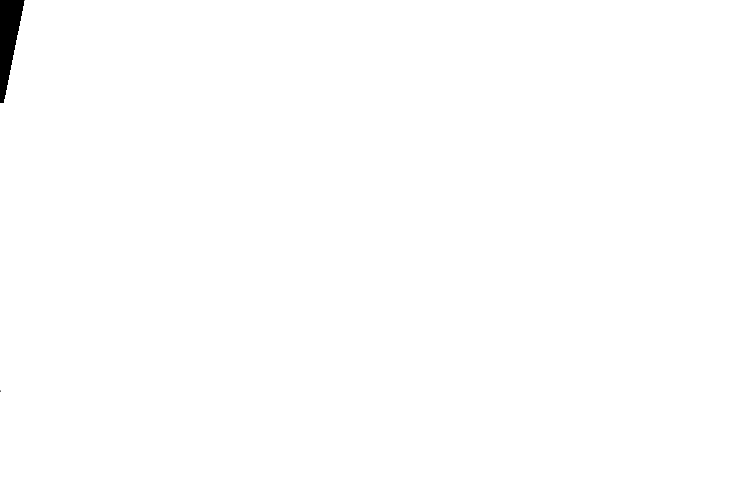 ANG “BUKAS”
NA BIBLIA
ANG IYONG BIBLIA…
ANGKOP NA...
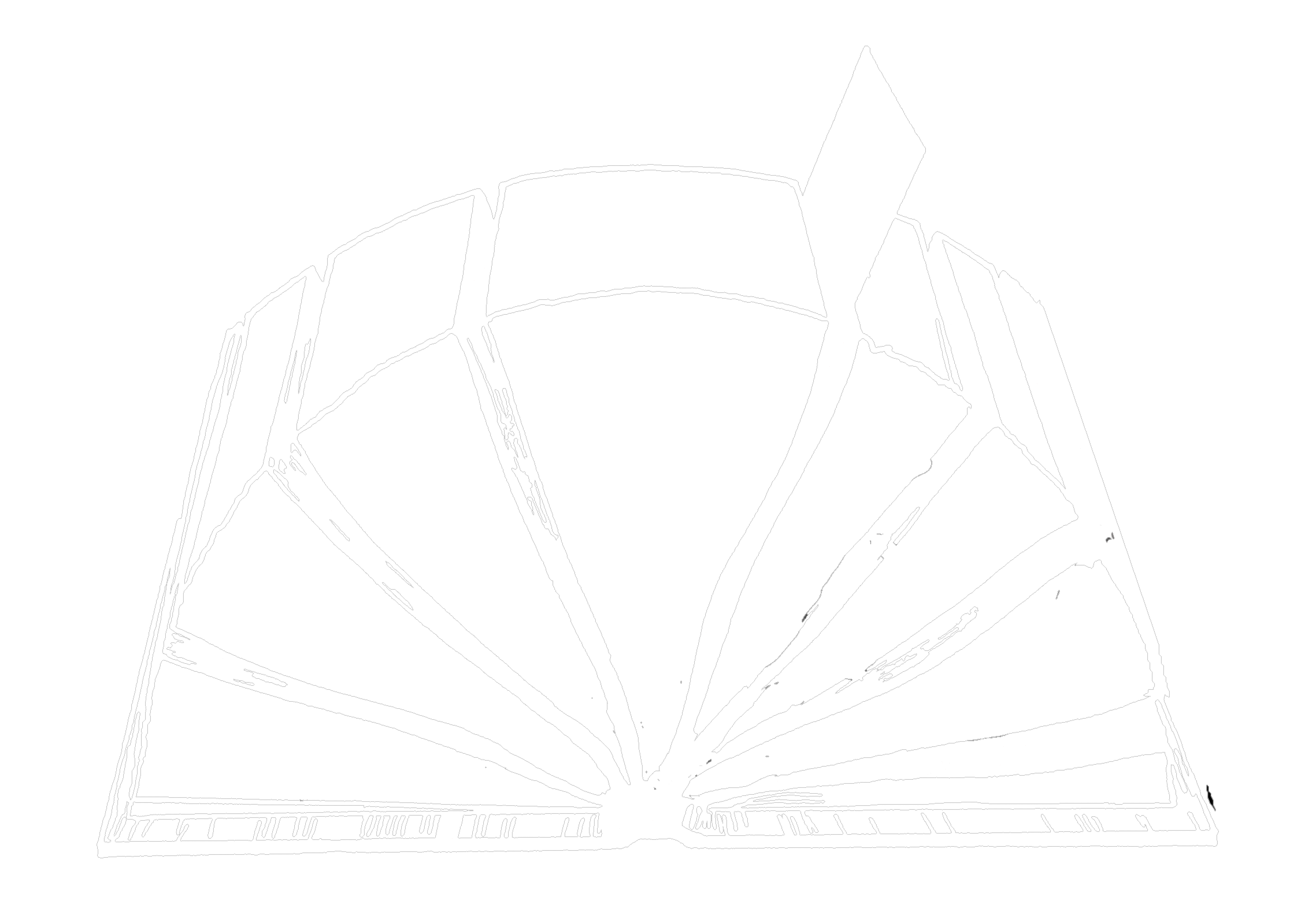 ANG MGA PANGKAT
         AT
PIRA-PIRASO
Maayos...Progresibo…Walang Tiyak na Oras
A Ministry of ScriptureTechnologies International
39
9.65.06.
©2006 TBBMI
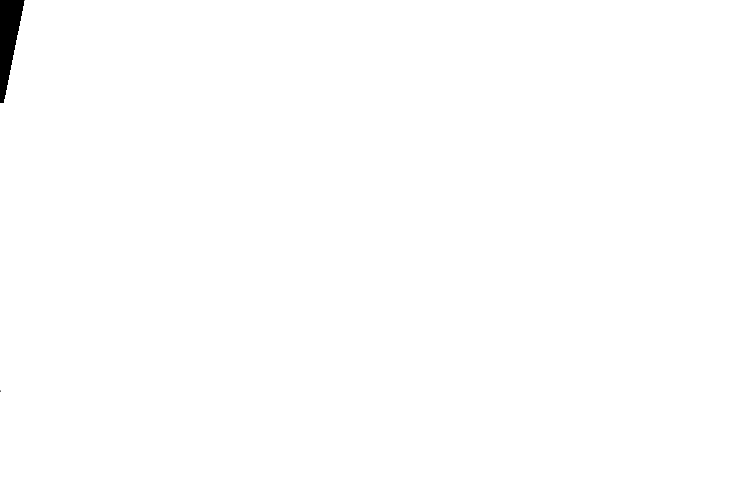 ANG “BUKAS”
NA BIBLIA
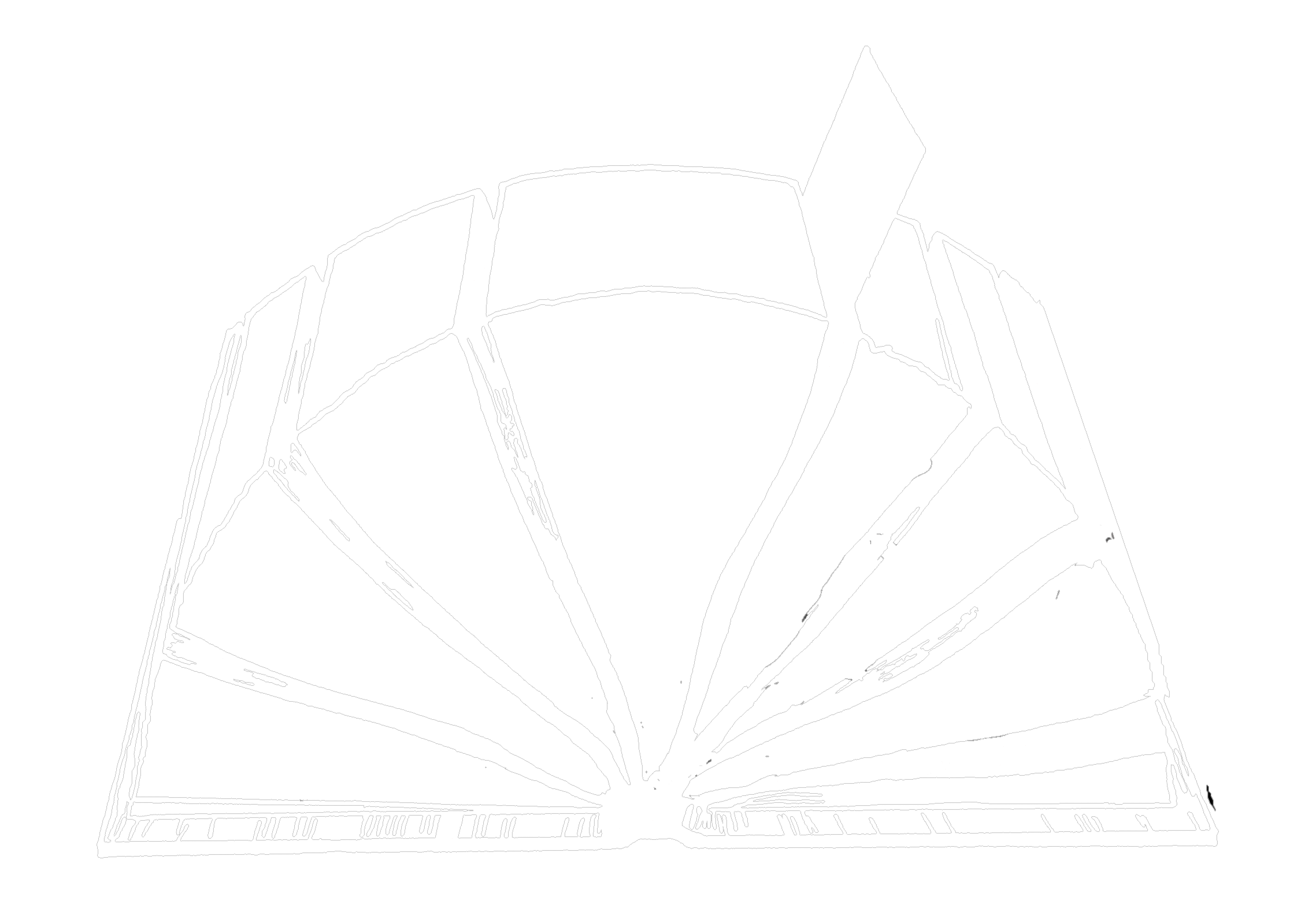 ANG MGA PANGKAT
         AT
PIRA-PIRASO
Maayos...Progresibo…Walang Tiyak na Oras
A Ministry of ScriptureTechnologies International
39
9.65.06.
©2006 TBBMI
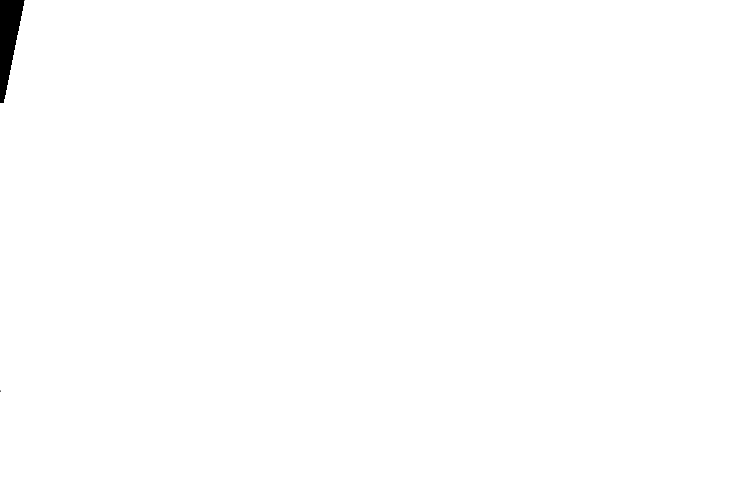 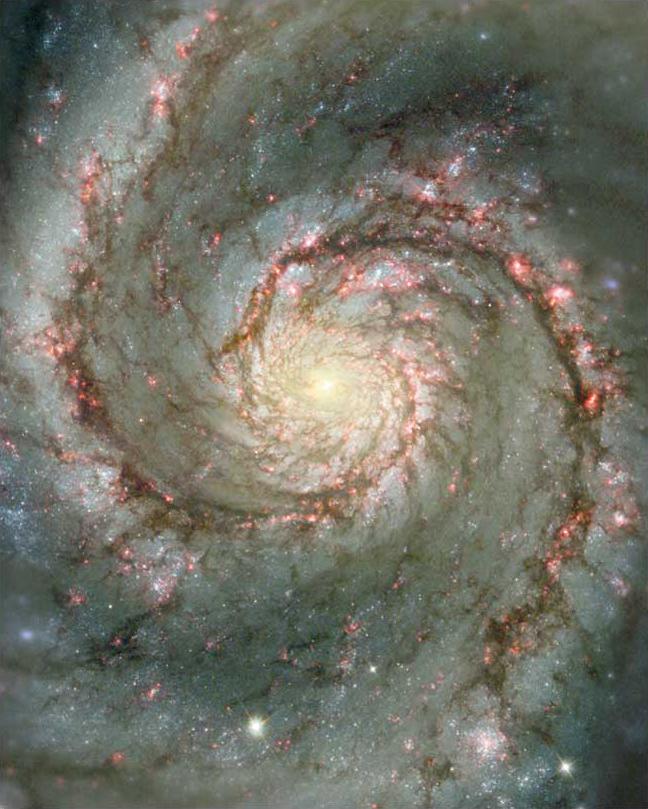 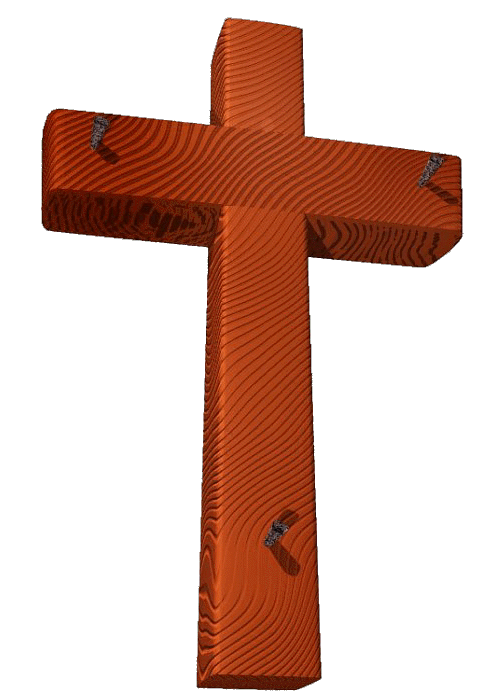 Kaluwhatian ng Diyos
06-31
1
©2006 TBBMI
40
9.65.06.
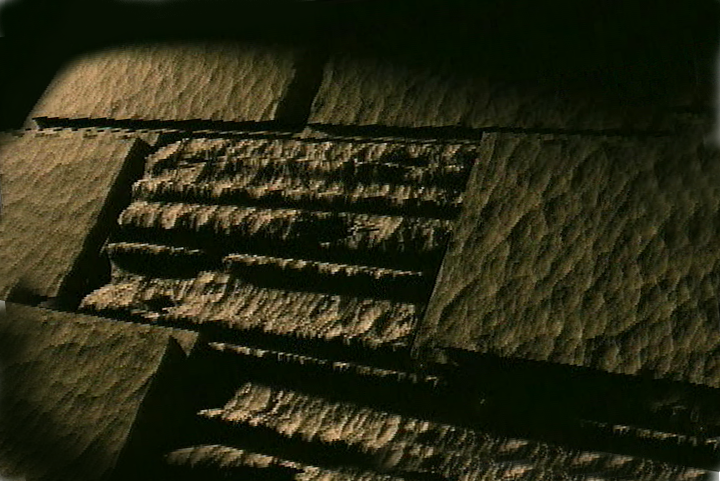 Ang Biblia . . . Pinasimple
The Bible…Basically Ministries International Inc. Fort Worth, Texas
www.biblebasically.com
7.5.03.
01
©2003 TBBMI
*
©2006 TBBMI
42
9.65.06.